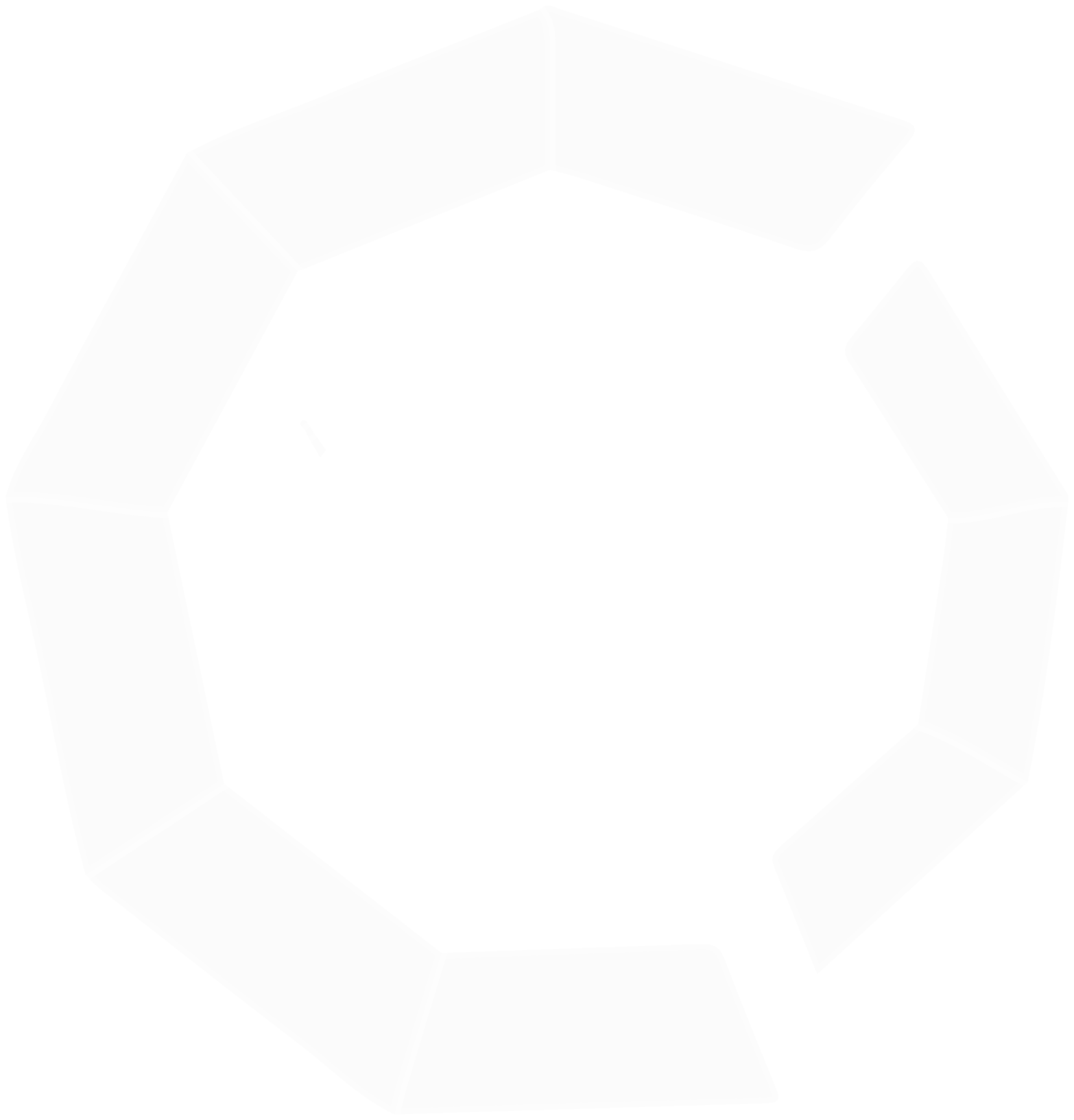 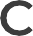 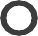 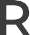 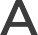 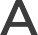 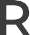 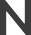 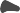 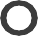 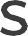 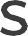 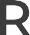 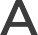 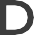 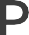 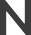 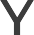 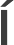 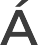 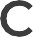 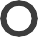 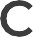 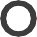 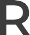 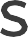 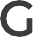 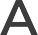 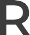 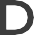 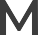 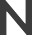 Acciones realizadas contra la trata de personas Comisión Intersecretarial para Prevenir, Sancionar y Erradicar los Delitos en Materia de trata de personas y para la Protección y Asistencia a las Víctimas de estos delitosMéxico Enero-diciembre 2021
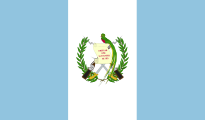 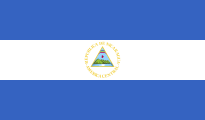 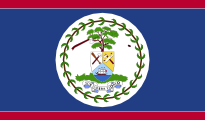 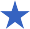 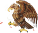 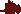 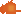 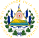 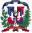 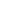 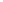 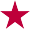 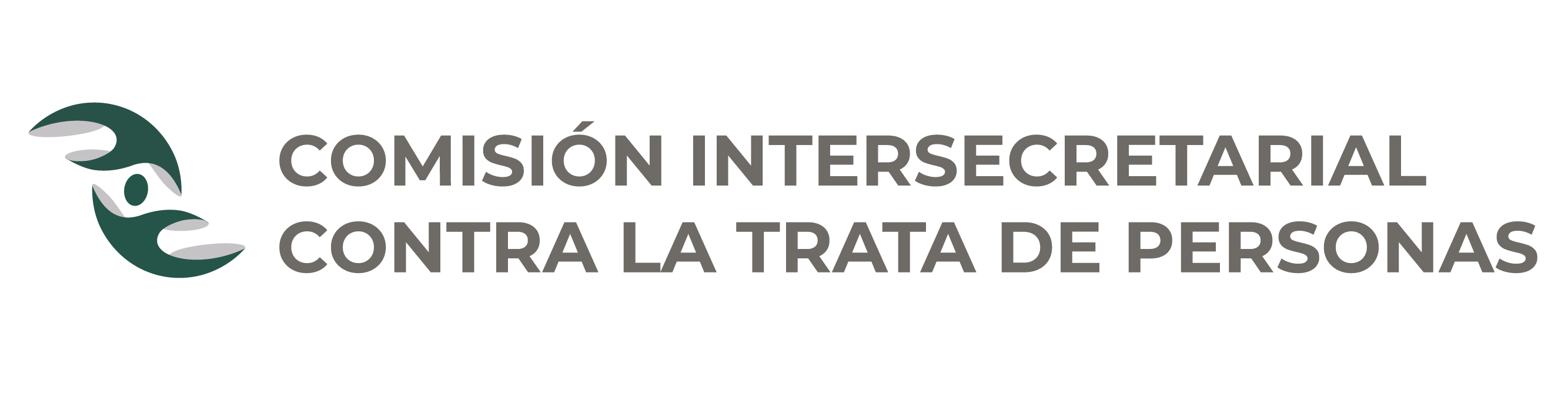 La Comisión Intersecretarial
Entre sus atribuciones tiene: 
	Impulsar y coordinar en todo el país la vinculación interinstitucional 	para prevenir y sancionar los delitos por trata de personas, 	inspeccionar y vigilar los programas, acciones y tareas 	implementadas, dar seguimiento, rendir cuentas y transparentar sus 	acciones. 

La Comisión está compuesta por Secretarías de Estado, la Fiscalía General de la República, así como por diversos órganos y organismos como la Comisión Nacional de Derechos Humanos y organizaciones no gubernamentales que participan en sus sesiones.
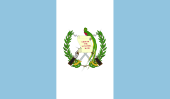 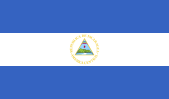 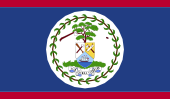 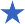 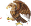 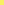 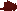 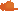 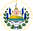 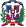 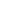 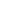 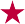 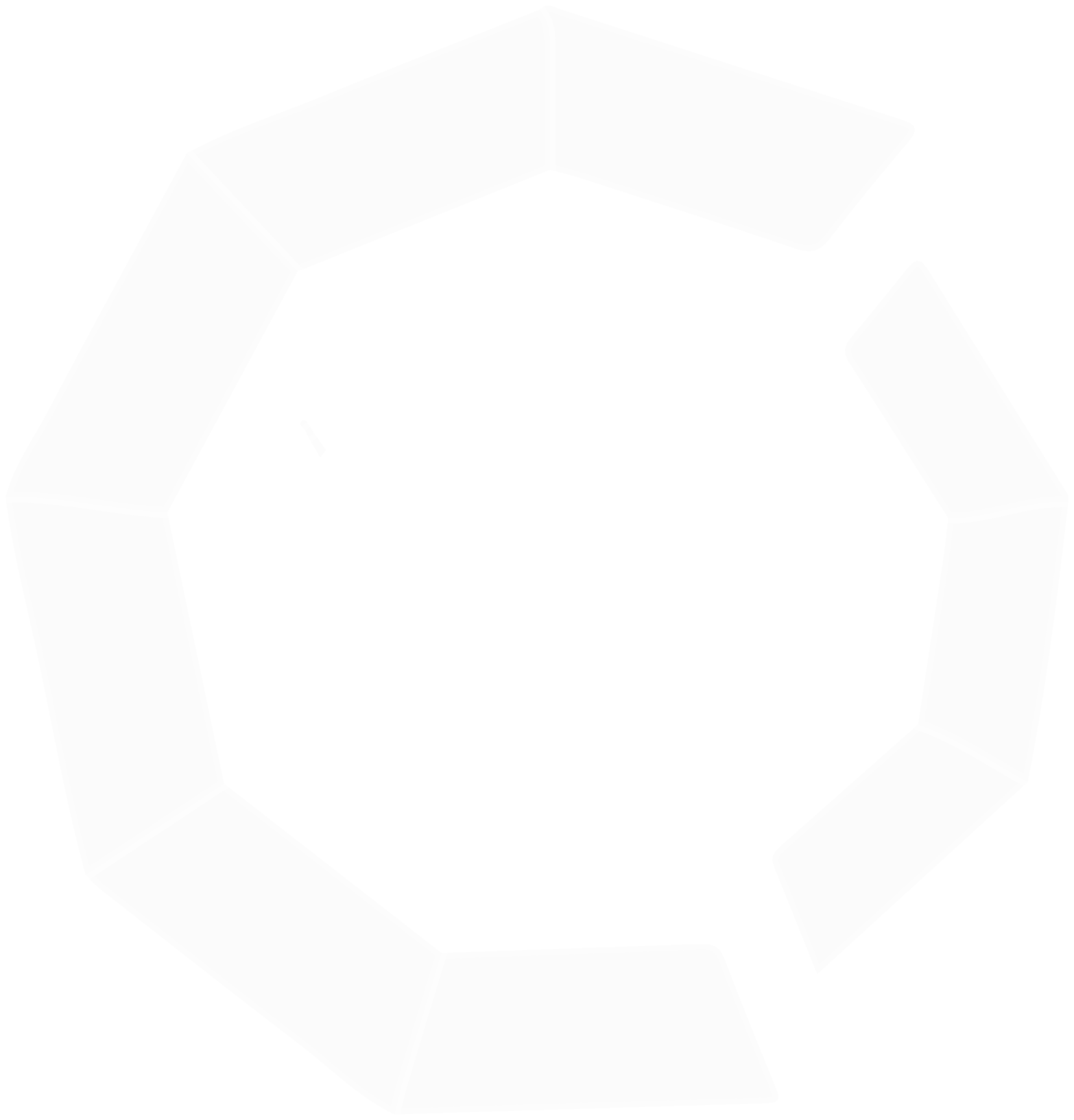 Identificación de víctimas 2021
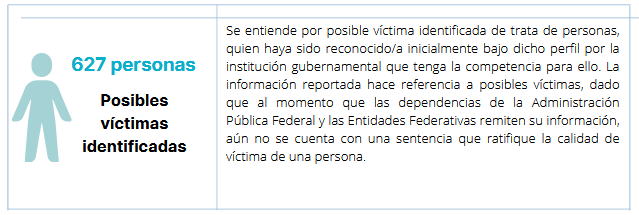 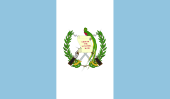 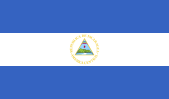 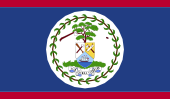 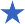 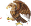 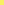 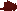 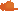 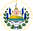 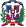 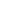 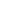 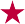 Identificación de víctimas
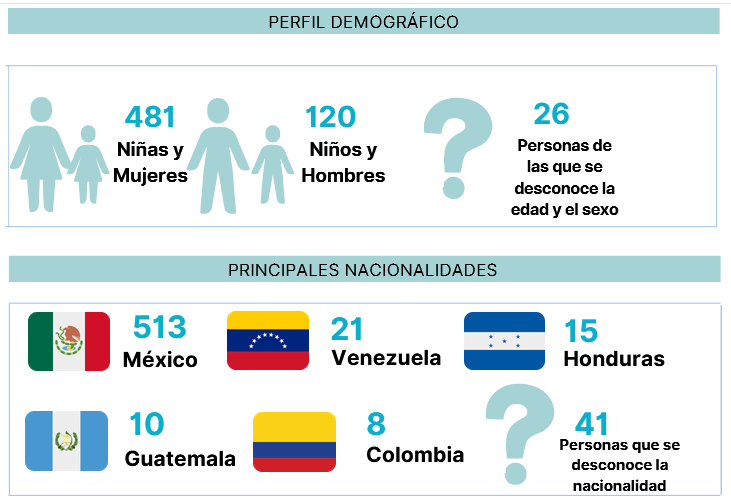 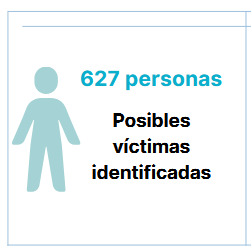 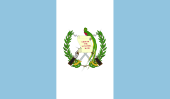 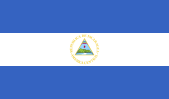 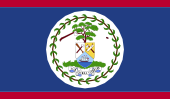 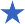 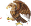 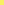 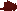 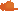 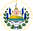 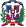 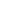 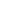 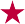 Finalidades de la trata
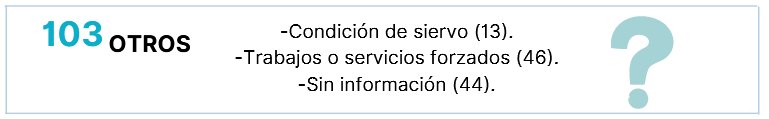 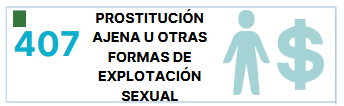 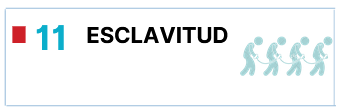 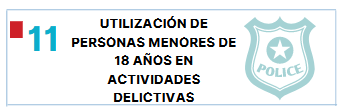 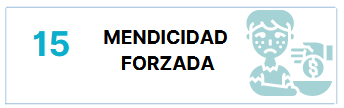 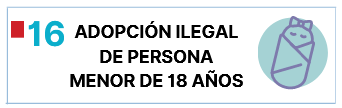 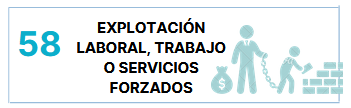 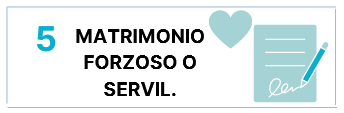 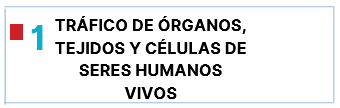 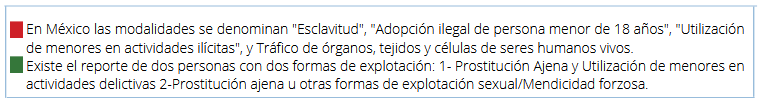 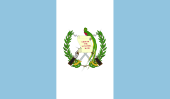 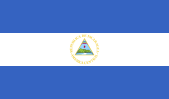 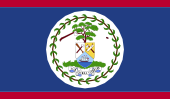 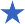 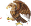 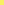 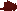 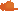 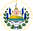 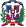 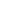 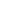 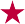 Atención a víctimas
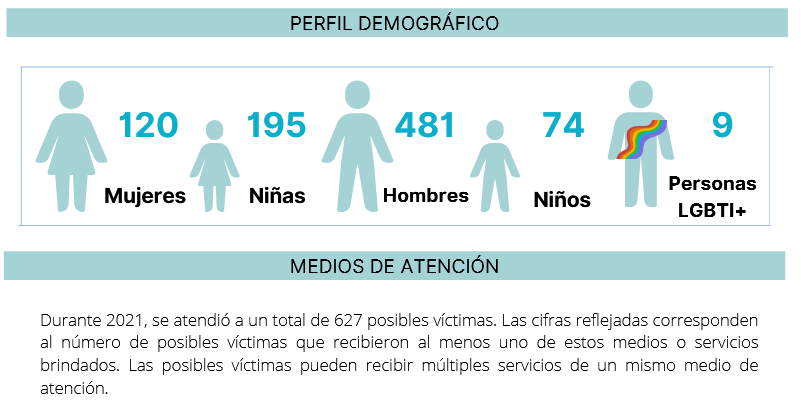 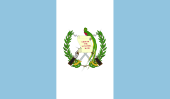 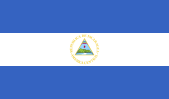 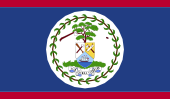 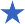 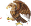 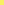 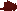 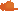 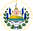 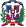 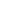 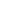 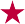 Tipos de atención
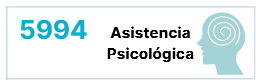 Se brindaron diversos servicios como: acompañamiento, canalización, alimentación, traslados, retorno asistido, regularización por razones humanitarias, medida de protección por elementos de seguridad pública. Se utiliza el concepto "asistencia psicológica" y no así "psicosocial"
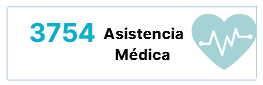 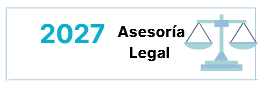 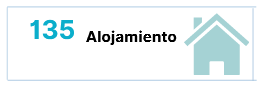 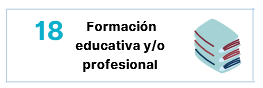 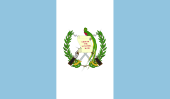 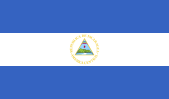 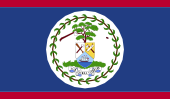 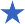 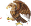 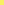 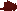 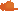 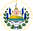 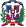 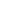 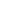 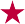 Tipo de denuncias
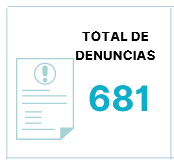 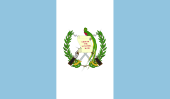 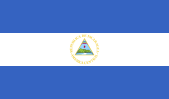 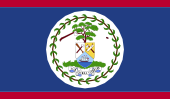 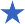 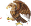 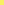 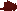 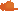 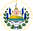 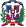 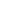 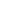 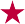 Sentencias
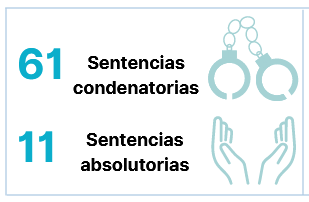 Personas sentenciadas
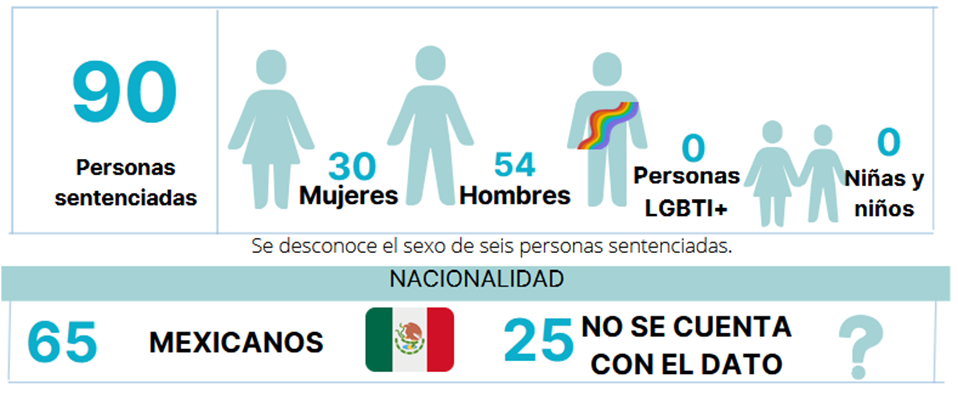 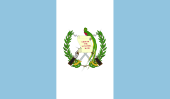 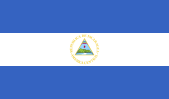 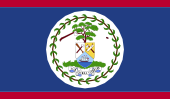 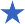 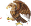 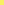 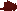 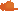 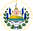 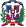 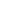 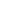 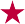 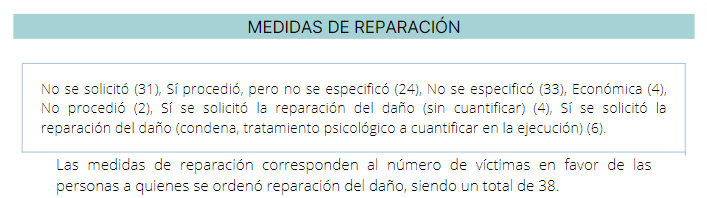 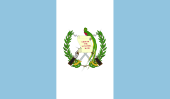 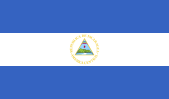 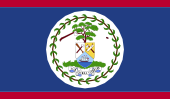 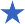 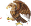 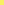 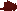 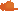 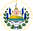 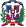 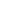 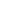 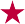 Repatriación (retorno asistido)
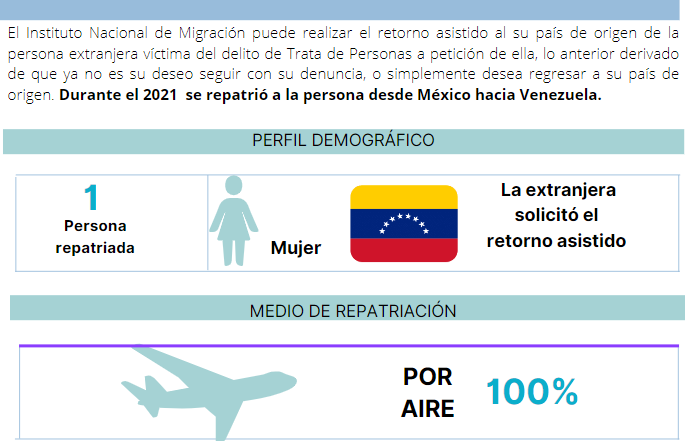 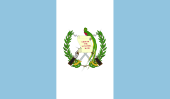 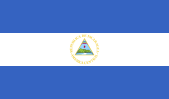 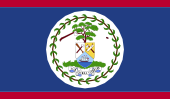 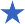 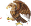 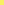 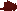 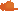 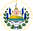 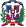 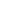 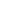 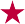 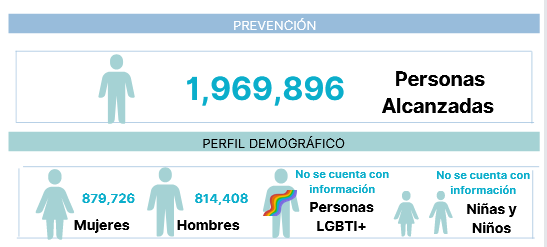 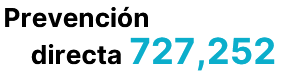 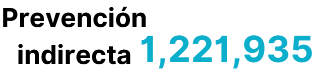 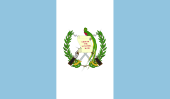 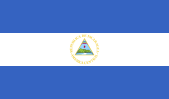 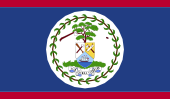 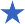 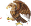 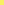 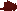 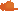 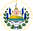 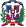 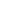 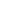 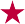 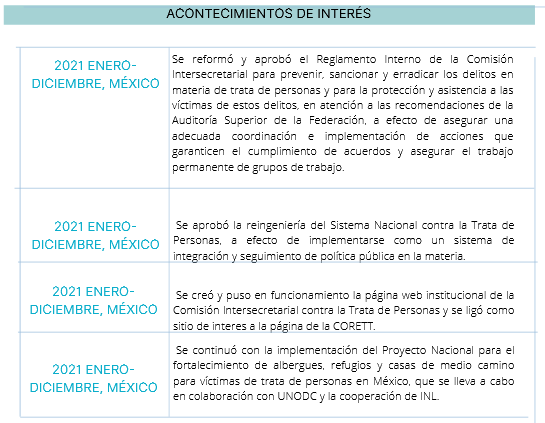 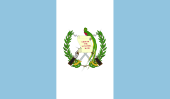 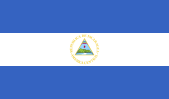 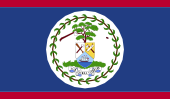 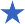 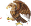 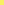 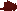 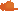 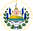 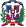 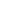 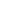 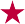 Proyecto Nacional para el Fortalecimiento de Albergues de Trata de Personas en México
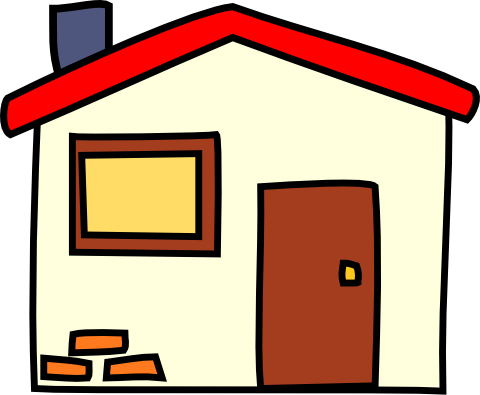 Objetivo
Fortalecer los servicios que proporcionan los albergues, refugios y casas de medio camino que brindan asistencia a víctimas de Trata de Personas en México para contribuir a la resocialización efectiva de éstas, mediante las siguientes acciones: 
Homologar los criterios de atención a víctimas de trata de personas en refugios y albergues en México.
Brindar un proceso integral de asistencia, con enfoque de género y derechos humanos, a víctimas de trata de personas que permita su efectiva resocialización.
Para su desarrollo se cuenta con la colaboración estrecha con la Oficina de las Naciones Unidas contra la Droga y el Delito (UNODC), con la Secretaría de Gobernación (SEGOB) y la participación de refugios, albergues y casas de medio camino en los estados de Ciudad de México, Baja California, Chiapas, Estado de México y Puebla.
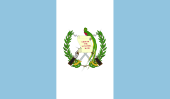 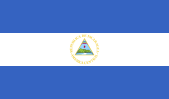 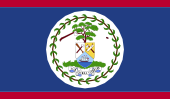 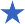 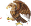 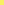 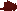 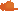 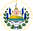 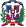 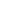 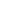 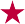 Proyecto Nacional para el Fortalecimiento de Albergues de Trata de Personas en México
Se realizó el levantamiento de información a través de la generación de un Diagnóstico y se celebraron mesas de trabajo con los albergues, refugios y casas de medio camino e instituciones participantes, los cuales manifestaron los retos que se presentan para brindar una asistencia integral a víctimas del delito. 

Los insumos recopilados están siendo incorporados en el Manual Operativo que identifica los criterios prioritarios y establece parámetros, para determinar estándares internacionales en la atención a las víctimas en los albergues. Los estándares se encuentran contemplados bajo el enfoque centrado en la víctima y en las prácticas informadas del trauma, para fortalecer la asistencia a sobrevivientes del delito de Trata de Personas.
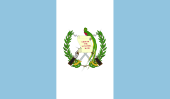 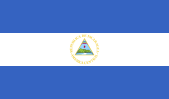 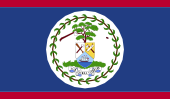 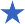 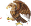 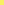 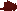 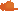 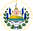 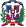 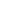 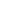 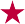 Proyecto Nacional para el Fortalecimiento de Albergues de Trata de Personas en México
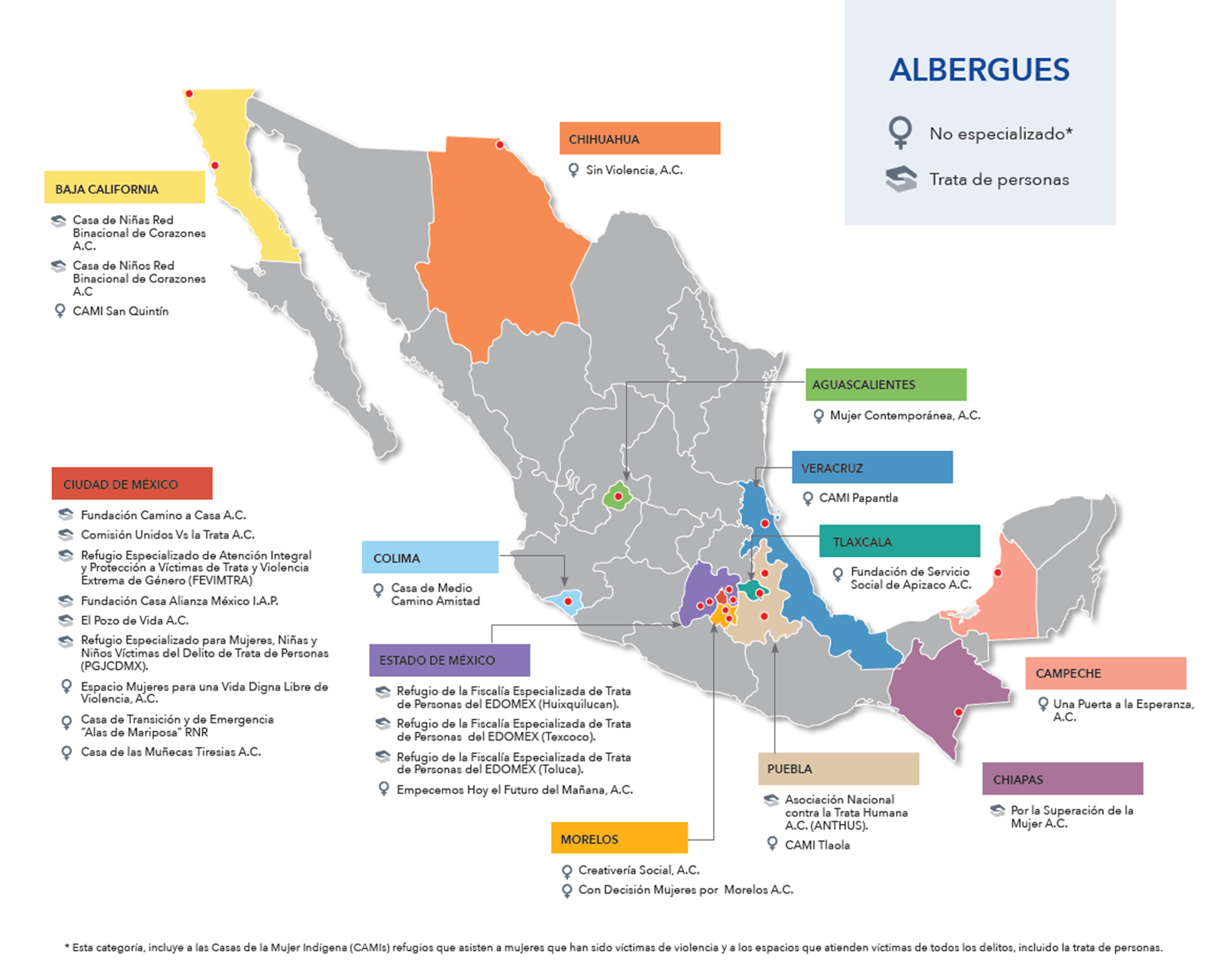 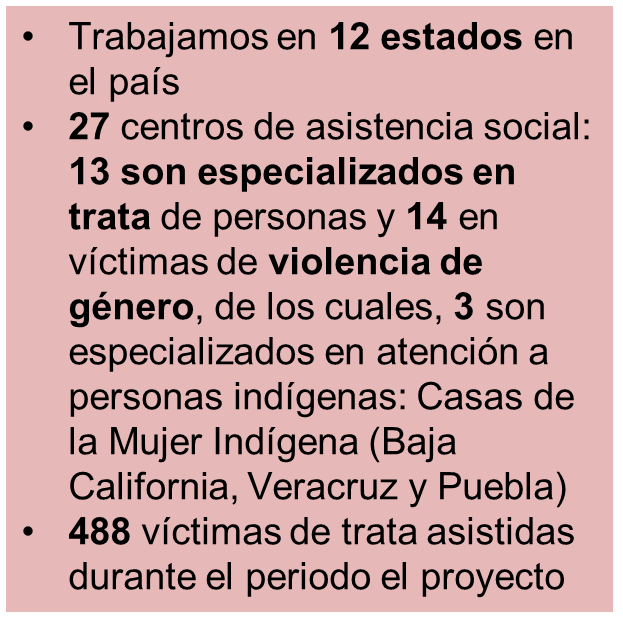 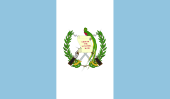 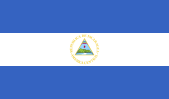 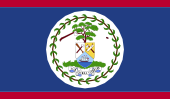 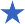 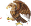 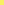 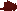 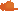 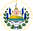 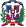 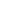 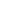 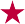 Proyecto Nacional para el Fortalecimiento de Albergues de Trata de Personas en México
Con el proyecto nacional se busca estandarizar los servicios brindados a las víctimas de trata de personas en México, mediante el establecimiento de criterios mínimos que contemplen la capacitación y los protocolos necesarios para su homogeneización, en estrecha coordinación con la sociedad civil y el Gobierno de México.
Se integra por 5 componentes:
1.	Elaboración de Diagnóstico sobre la situación de los albergues, refugios y casas de medio camino que brindan asistencia a víctimas de Trata,
2.	Mecanismos de gestión de casos y campaña de comunicación,
3.	Dotación de infraestructura y equipamiento básico,
Capacitación para Albergues, Refugios y Casas de Transición de trata de personas que garantice la atención integral y promueva la participación de las víctimas en el proceso judicial, y
Elaboración de estándares mínimos para refugios que brindan asistencia a personas víctimas de trata como capacitación, protocolos necesarios para su homogeneización.
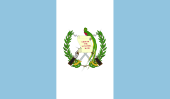 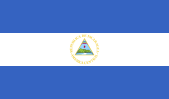 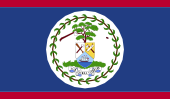 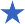 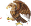 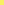 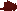 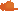 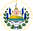 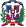 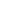 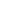 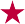 Proyecto Nacional para el Fortalecimiento de Albergues de Trata de Personas en México
El proyecto pretende poner énfasis en el empoderamiento de la víctima sobreviviente de Trata de Personas para alentar su participación en el proceso penal y judicial como testigos protegidos. El propósito es establecer un modelo que garantice y proteja los DDHH de las víctimas, así como el acceso a la seguridad y la justicia con un enfoque centrado en la víctima e informado sobre el trauma.
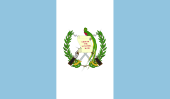 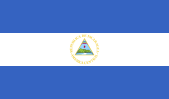 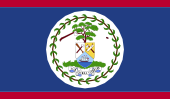 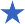 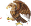 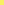 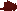 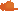 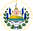 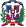 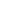 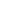 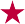 Migración
La Unidad de Política Migratoria, Registro e Identidad de Personas de la Secretaría de Gobernación se encarga de proponer la política migratoria del país de conformidad con las disposiciones jurídicas aplicables, dentro de un marco de respeto a los derechos humanos y de contribución al desarrollo nacional.

México participa en consultas bilaterales en materia de migración, principalmente con Canadá, Estados Unidos y Guatemala.

Durante 2021, México ostentó la Presidencia pro-témpore de la Conferencia Regional sobre Migración
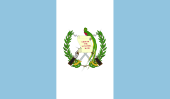 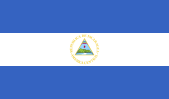 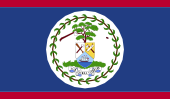 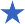 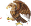 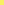 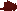 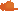 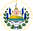 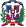 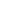 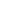 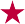 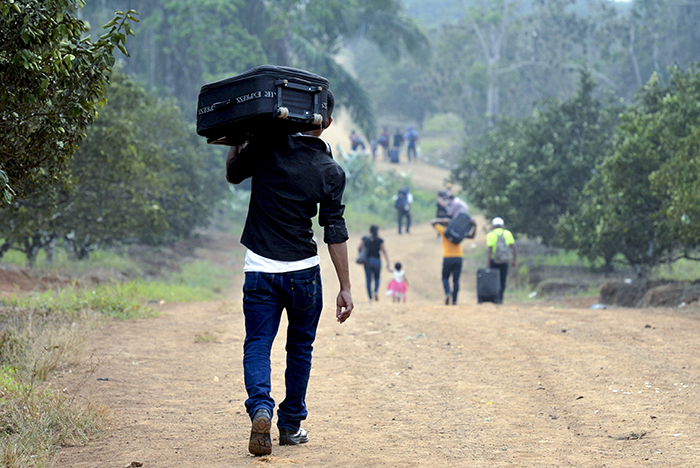 Migración
Se han desarrollado medidas para promover el reclutamiento ético de trabajadores migrantes.

El Instituto Nacional de Migración cuenta con un Centro de Capacitación Migratoria para agentes federales migratorios en temas de trámites migratorios, derechos humanos, protección de NNA, atención a grupos vulnerables, primeros auxilios y seguridad.

Los Centros Integradores para el Migrante atienden a la población migrante retornada a México con espera de asilo en EE.UU. y ofrecen hospedaje, alimentación, servicios médicos, entre otros.
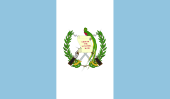 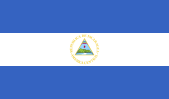 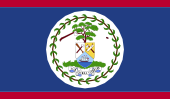 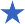 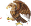 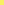 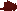 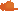 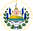 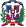 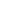 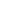 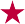 Gracias
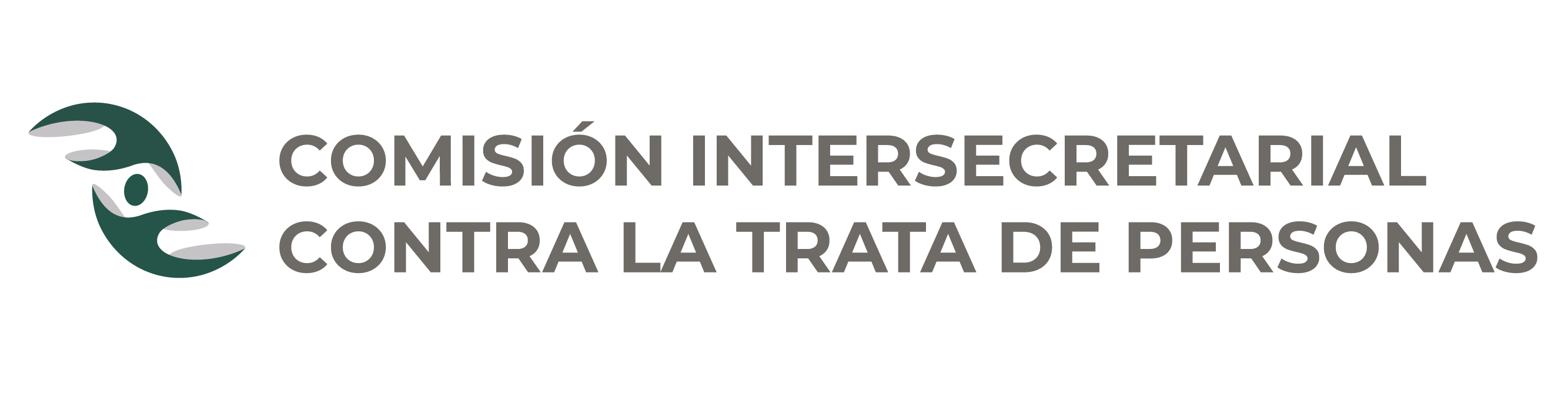 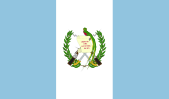 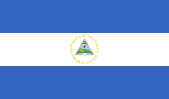 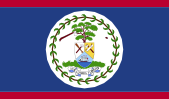 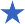 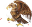 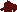 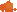 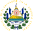 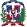 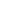 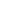 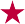 w w w . c o a l i c i o n c o r e t t . c o m